Reducción en las fallas de los tiempos de entrega de una empresa de productos plásticos
Por: Miguel Angel Jaramillo Arboleda
INTRODUCCION
Análisis de las fallas que hacen que se entreguen a destiempo los productos al cliente, planteo de mejoras y aplicación de estas en el proceso de producción de tanques de polietileno por medio de roto moldeo”, la solución de este problema es urgente, ya que los clientes y distribuidores se quejan repetidamente  por esta falla, y la empresa se esta perdiendo prestigio ante sus clientes; también mantener un buen servicio al cliente es importante, porque es una diferencia inportante sobre la competencia nacional e internacional.
Objetivo general del estudio.
El objetivo general es reducir las fallas en los tiempos de entrega a través de pequeñas mejoras en los puntos críticos.
Objetivos especificos del estudio.
Determinar las causas por las que la Empresa no entrega a tiempo los pedidos.
Identificar puntos críticos en el proceso
Jerarquizar los causales de las fallas.
Plantear mejoras para las causales más importantes
Antecedentes de la Empresa.
Fue creada en 1983.
Pioneros en roto moldeo. 
Sus primeros clientes fueron camaroneros.
Tanques elevados para casas.
En los inicios de 1990 aparece la mancha blanca. 
En la actualidad los precios de la empresa son superiores a los de la competencia.
En la actualidad la Plastimet.
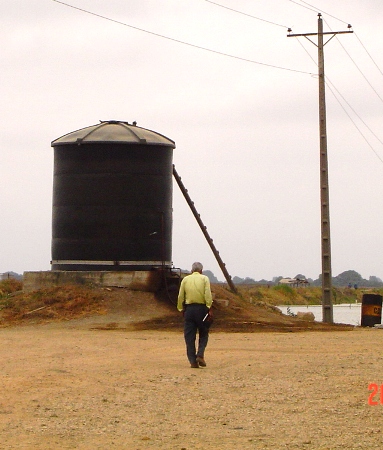 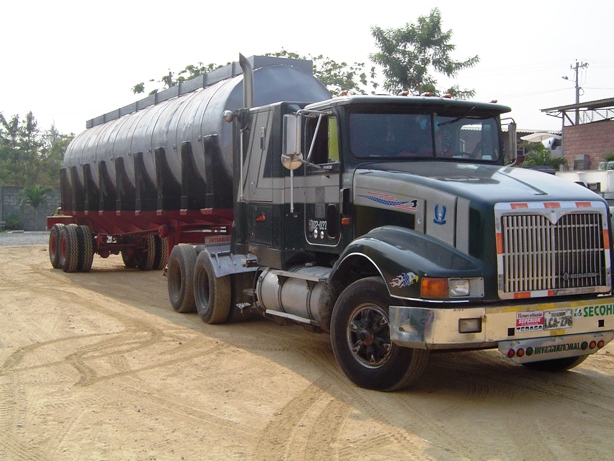 En la actualidad la Plastimet.
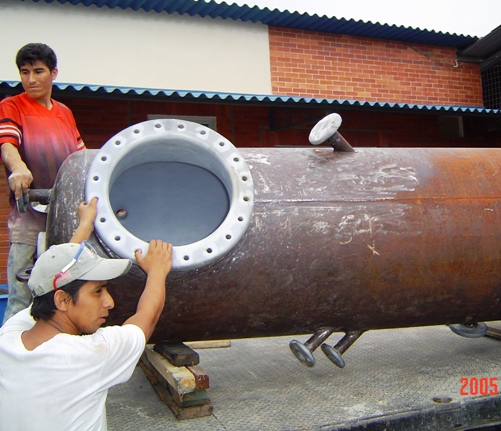 En la actualidad la Plastimet.
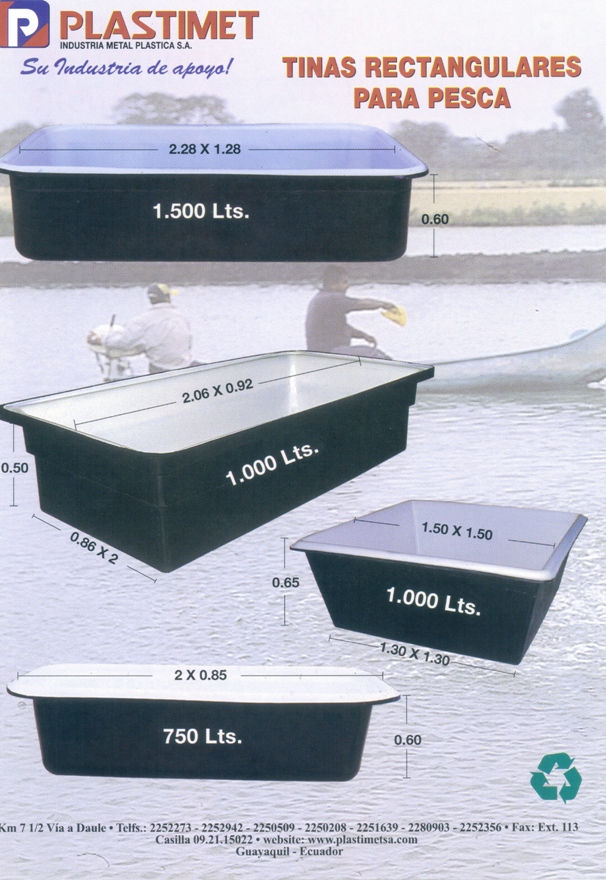 En la actualidad la Plastimet.
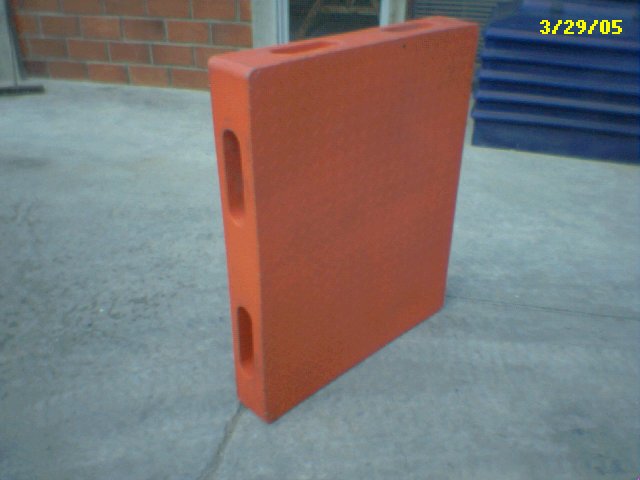 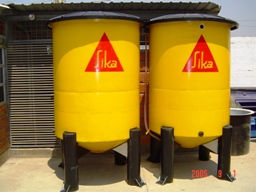 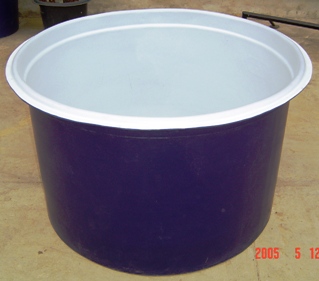 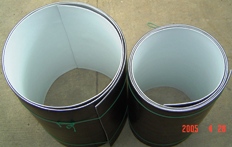 Estructura organizacional de la empresa.
En la empresa trabajan un total de 39 personas.
Se trabaja un solo turno en la empresa.
Estructura organizacional de la empresa.
Descripción de recursos de la Empresa
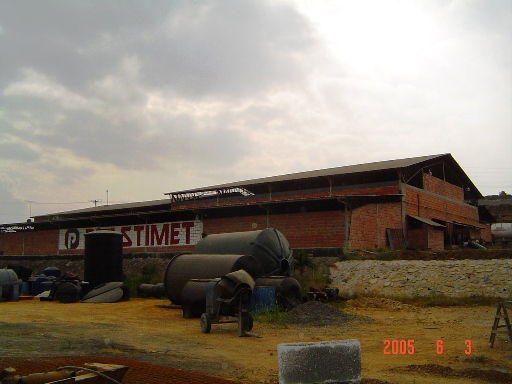 Descripción de recursos de la empresa
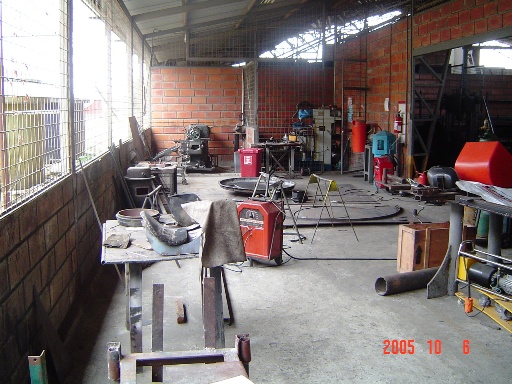 Descripción de recursos de la empresa
Descripción de recursos de la empresa
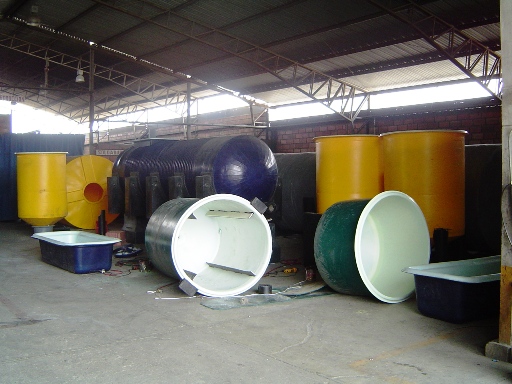 Descripción de recursos de la empresa
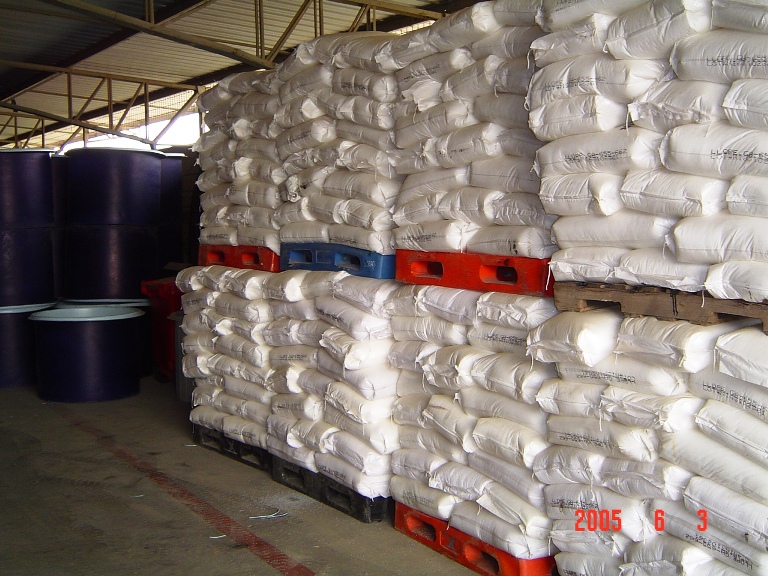 Descripción de recursos de la empresa
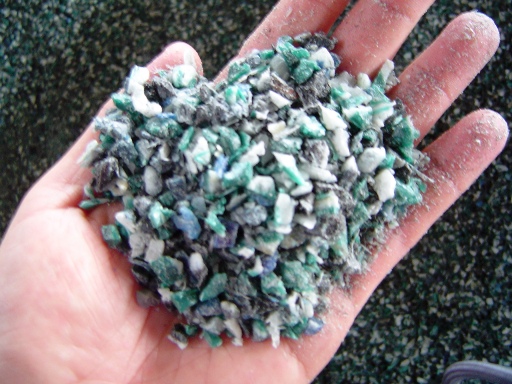 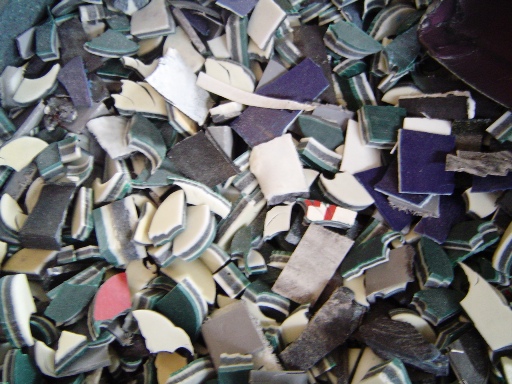 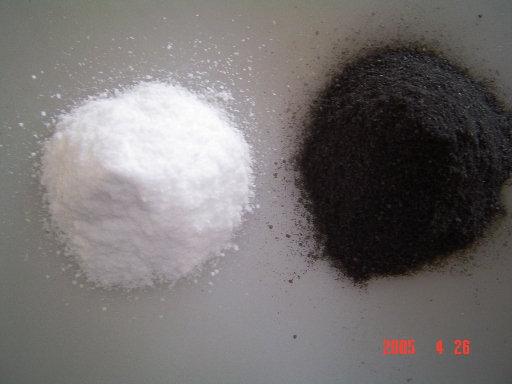 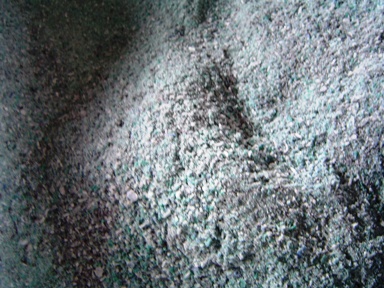 Descripción de recursos de la empresa
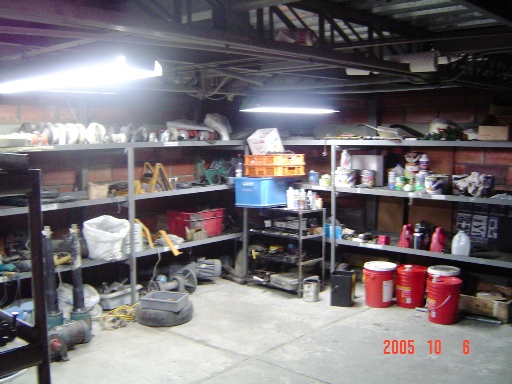 Descripción de recursos de la empresa
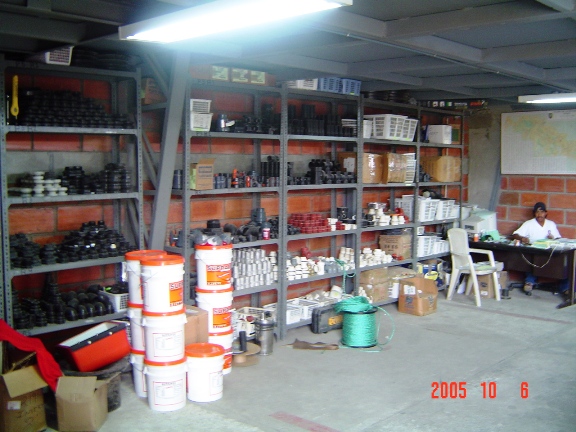 Descripción de recursos de la empresa
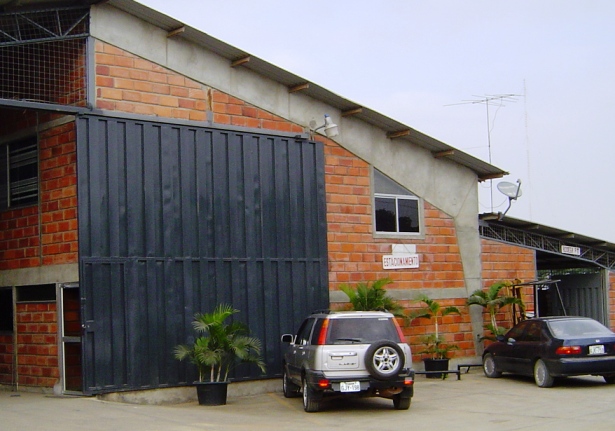 Descripción de recursos de la empresa
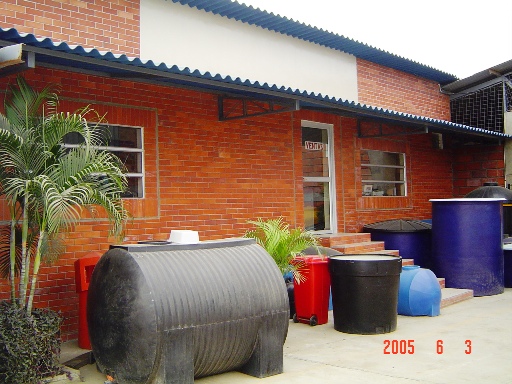 Macro proceso de la empresa
El Roto Moldeo.
Sus inicios se remontan a 1855.
 Desde 1950 con la aparición del plastisol se moldea polimeros.
Las máquinas.
Los moldes.
Los materiales.
Diagrama del Roto Moldeo
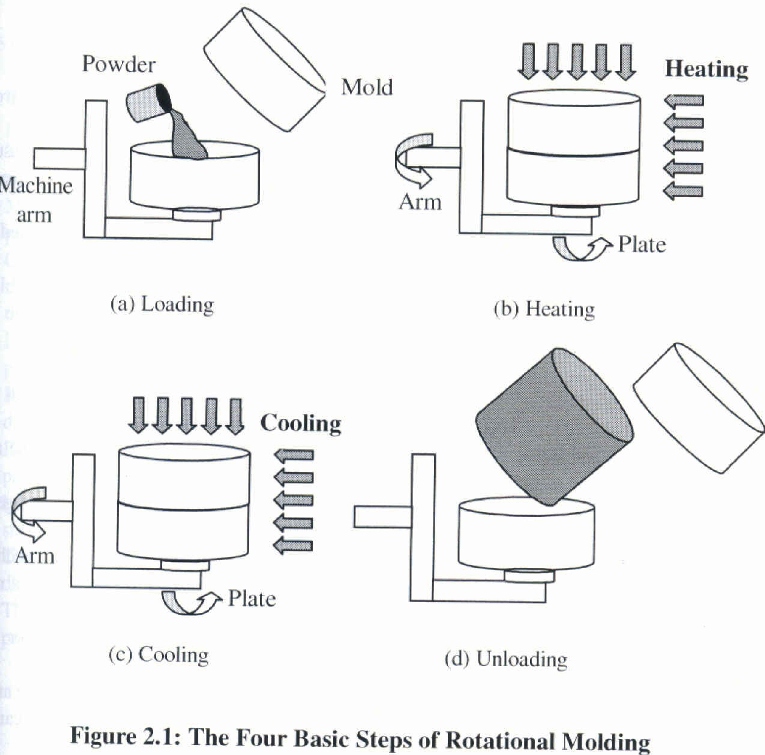 Plano del terreno de Plastimet S.A.
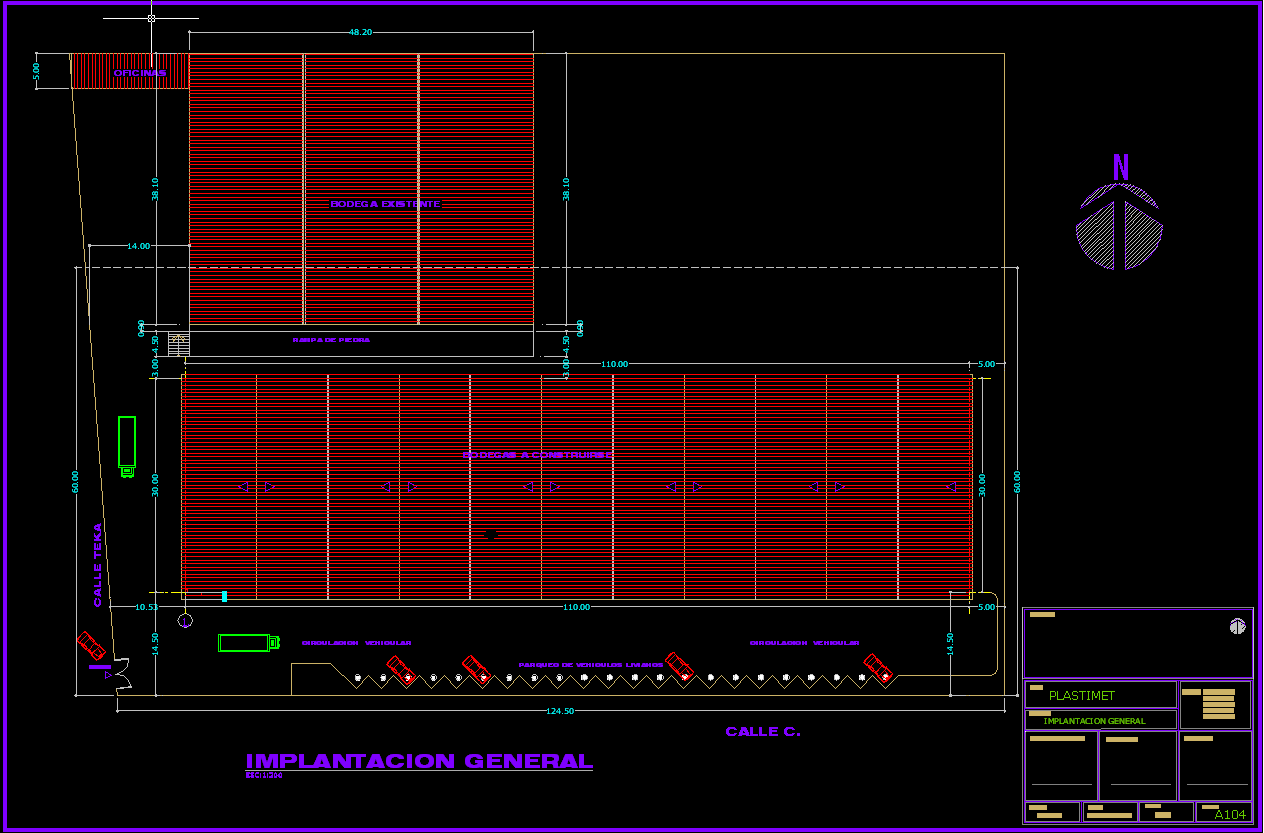 Layout de la planta.
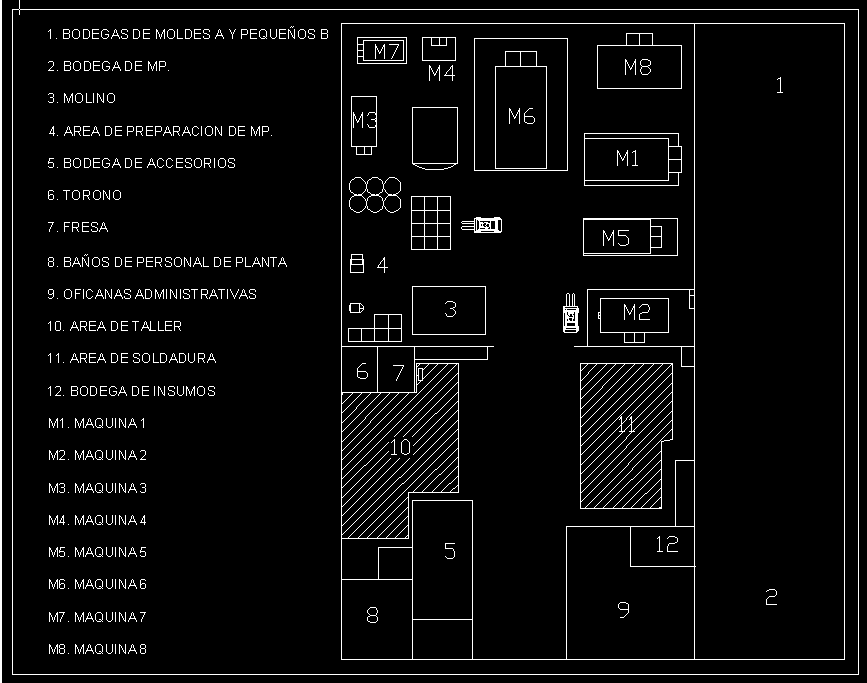 Despacho
Las tanques terminado esperan en patio ser retirados. 
Se factura.
Dentro de la ciudad hay servicio a domicilio.
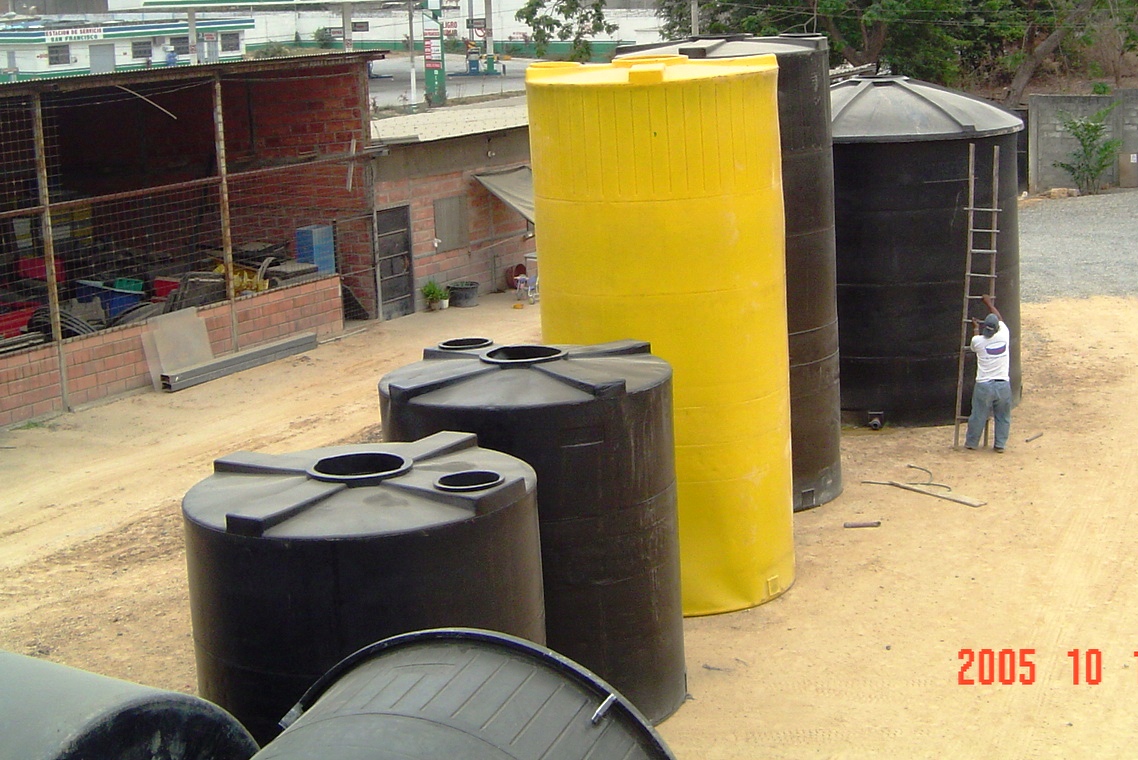 Proceso general de venta
El Problema
Guerra de precios.
El sector industrial no crece.
Durante los primeros meses del 2005 se recibieron 98 pedidos, solo se entregaron 34 pedidos a tiempo.
65% de fallas en los tiempos de entrega.
El cliente debe recibir a tiempo su pedido.
Marco Coceptual
Descripción del método de análisis.
Diagrama Pareto
Creado por Alfredo Pareto.
 Se invento cuando se examino el reparto de riquezas en Europa.
La mayoría útil y la minoría vital.
Diagrama de Gantt
Es un grafico que nos ayuda con seguir el desarrollo de proyectos.
Microsoft Project.
Diagrama Causa Efecto
Tambien llamado como: Diagrama de Ishicawa o de Epina de pescado.
Es un herramienta muy útil para identificar las causas de alguna falla.
 6 “M”
Sistema Kanban
Kanban significa “señal visible” en japonés y es una de las herramientas que tienen las compañías que trabajan con sistemas de producción que halan recursos. 
Sus beneficios son muchos, por lo simple que es para hacerlo e implantarlo.
Siempre se hace lo que dice la tarjeta.
Inventarios ABC
Es un herramienta que permite reducir el tiempo de respuesta de la empresa, sin aumentar los inventarios.
Diseño e implementación de mejoras.
Identificar los causales de las fallas en el tiempo de entrega.
Orden jerárquico de los causales.
Primer análisis Pareto
Primer análisis Pareto
Segundo análisis Pareto
Segundo análisis Pareto
Planteamiento de mejoras.
Mejora para que las órdenes de trabajo sean más claras.
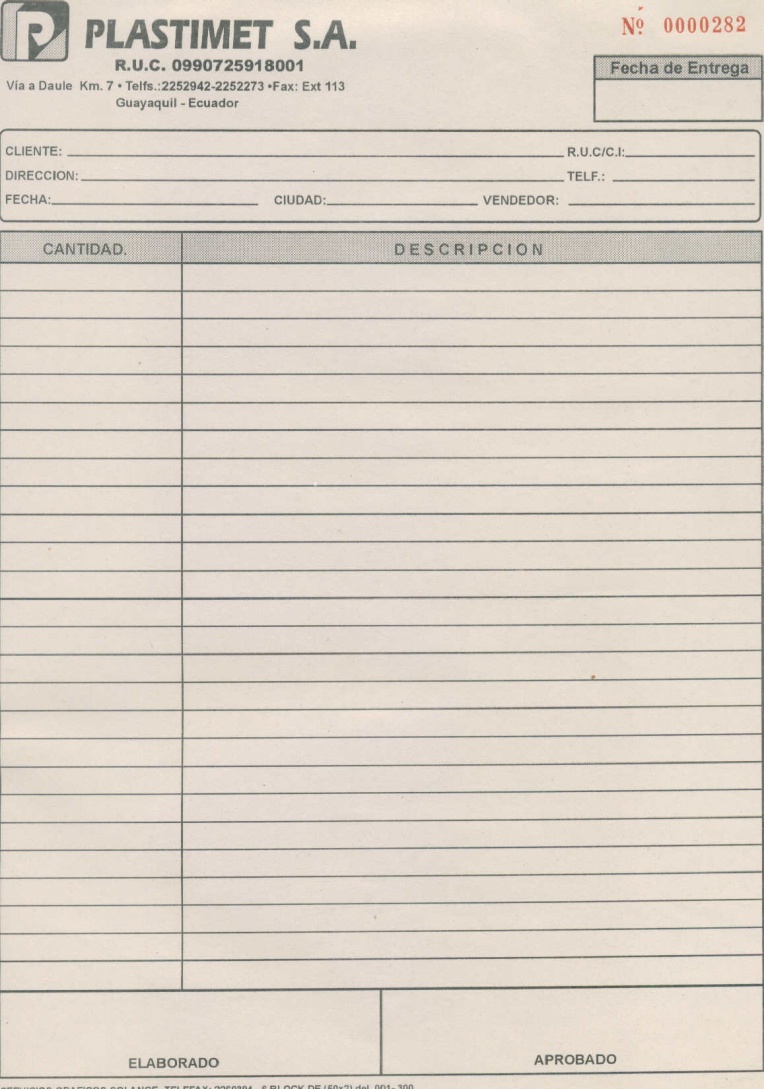 Reglas de la nueva OT.
Nadie trabaja sin su kanban u OT.
Ninguna parte defectuosa debe ser enviada al próximo proceso.
La OT. tiene que ser elaborada de tal manera que se entienda de manera fácil los diferentes pasos para transformar el material en producto terminado.
Las órdenes de trabajo solo las hace el jefe de planta, supervisor de planta o los vendedores con la supervisión de los ya mencionados.
La nueva OT.
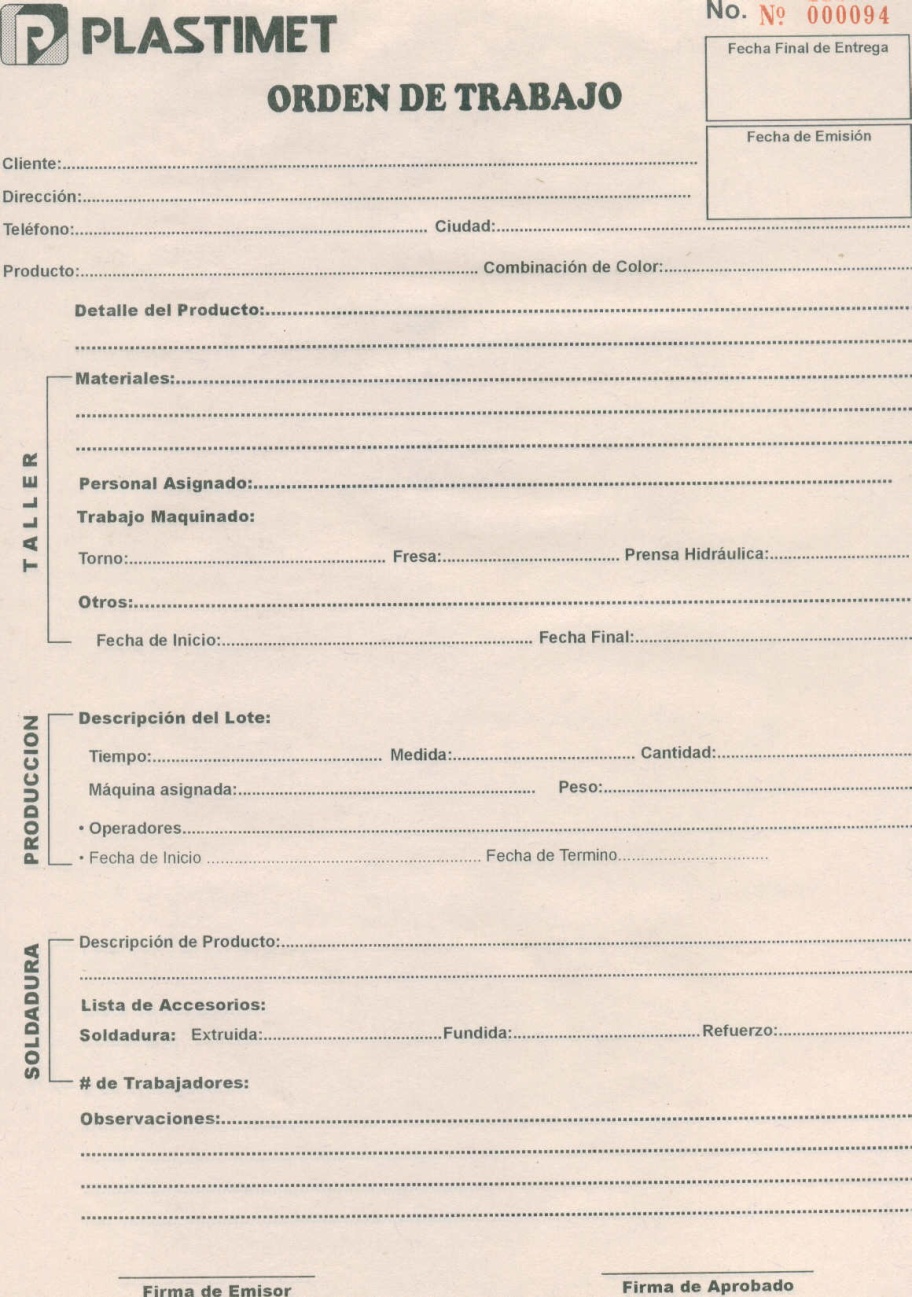 Mejora para los TE. sean alcanzables.
Los tiempos que daba el jefe de planta no eran posibles.
Los vendedores se dejaban presionar.
No era real, ya que no consideraba lo dinámica  que puede ser la empresa.
Mejora para que los inventarios coincidan
Sistema informático 
Tenía muchas cosas que hacer.
Se hizo un inventario físico para partir de cero. 
Inventario ABC.
Productos tipo “A”
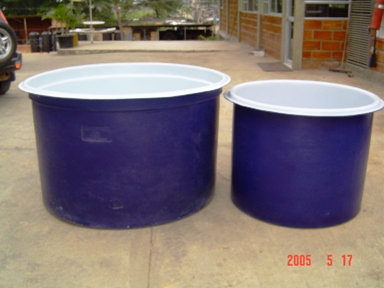 Productos tipo “A”
Productos tipo “A”
Los tanques tipo A son los principales por que superan las 500 unidades al año, su inventario es muy volátil por los constantes pedidos que van desde 1 a 32 unidades.
Cuando se llega al nivel de reposición se debe iniciar la producción con la máxima prioridad. Sin importar el nivel de materia prima se debe hacer la cantidad determinada.
Productos tipo “B”
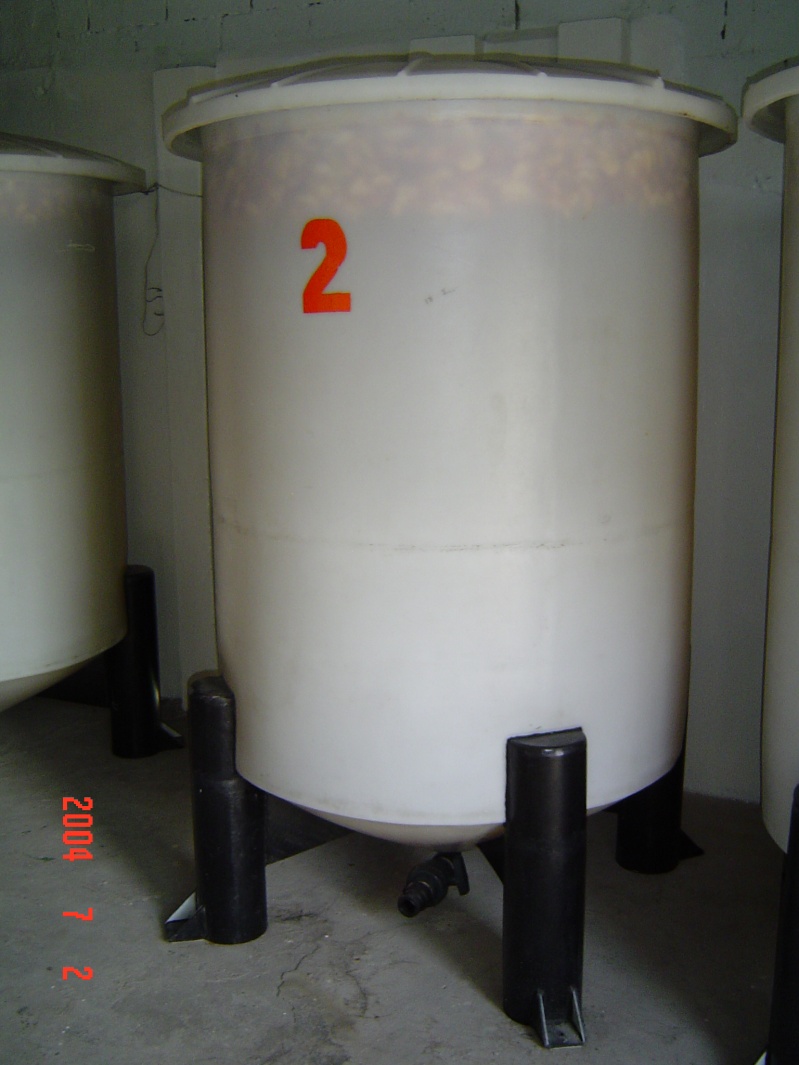 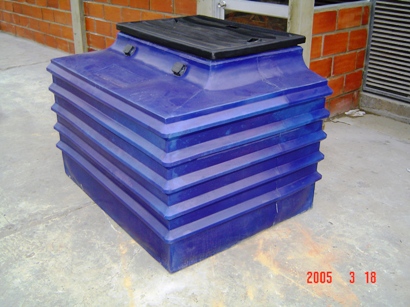 Productos tipo “B”
Productos tipo “B”
Es tipo de productos se venden bien, pero sus pedidos al no ser masivos no necesitan grandes cantidades de inventrio.
Cuando se llega al nivel de reposición se produce la cantidad del pedido y el stock.
Productos tipo “C”
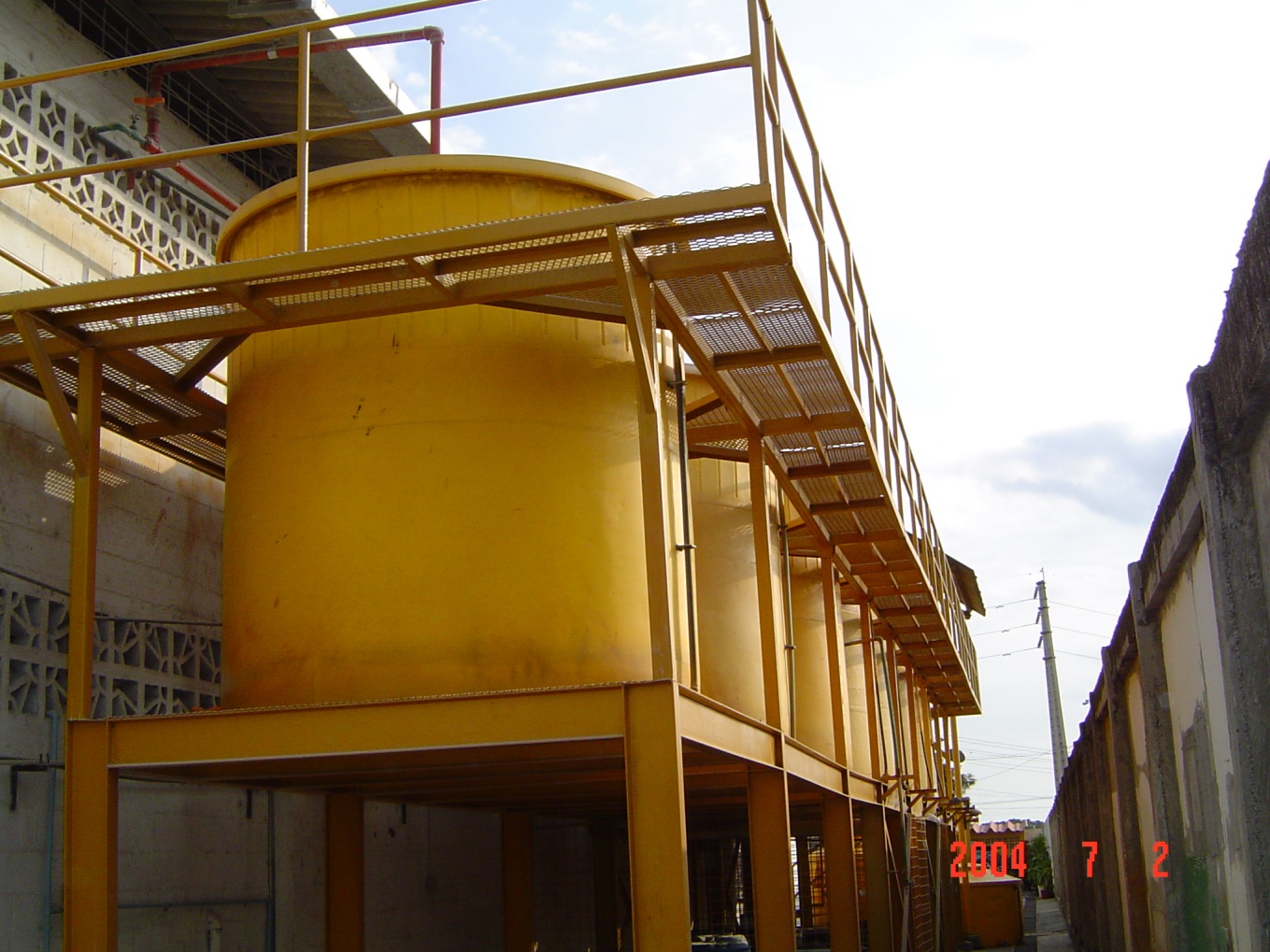 Productos tipo “C”
Productos tipo “C”
Se deja que el inventario baje a cero y se repone el stock.
Mejora para administrar más eficientemente  el personal.
Los tiempos son reales?
Faltas de los trabajadores.
Se hizo una hoja en Microsoft Project.
Mejora para administrar más eficientemente  el personal.
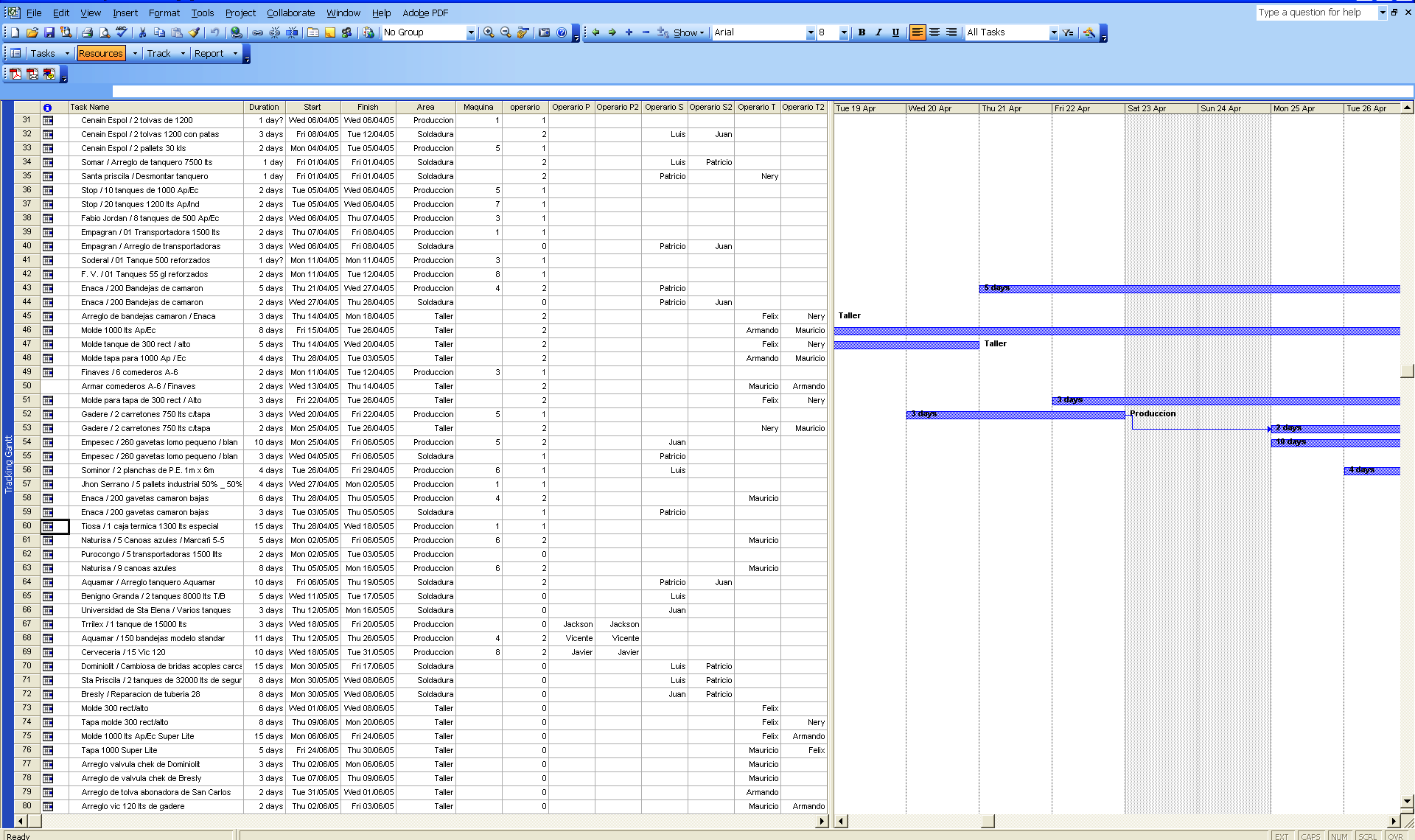 Mejora para administrar más eficientemente  el personal.
Durante el mes de Marzo se hizo un prueba piloto, con las tarjetas y la mejoras ya mencionadas.
Los resultados fueron de 25 ordenes, solo 3 tres fueron entregadas fuera de tiempo.
Anteriormente a 65% y ahora 12% de fallas de entrega.
Los Jobshops
Plastimet entra en el concepto Jb.
Sacado de “ MODELING AND ANALYSIS OF MANUFACTURING SYSTEMS de RONALD ASKIN y CHARLES STANDBRIDGE” 
Se hizo una segunda prueba de 15 dias.
Los Jobshops
SPT: (Shortest Procesing Time) Selección del trabajo con el menor tiempo requerido para elaborarlo.
EDD: (Earliest Due Date) La OT. que tenga la fecha de entrega más cercana.
FCFS: ( First come, First served) El primero que llega el primero que es atendido.
 FISFS: (Primero en sistema, primero atendido) Se selecciona al trabajo que tiene todo para iniciar su proceso de transformación.
Los Jobshops
Los Jobshops
La prueba no fue concluyente.
 Variantes como pigmentos, cambios de molde y operarios, hicieron que no sea factible esta nueva prueba.
Análisis costo beneficio
Análisis de Resultado.
Cambios de muy bajo costo.
La computadora versus el trabajador.
El kanban es excelente, pero muy grande.
Los inventarios mejoran el tiempo de respuesta hacia los distribuidores.
Conclusiones y  Recomendaciones .
Conclusiones
El crecimiento de Plastimet no fue acompañado por una evolución de los métodos.
El kanban mejora la seguridad del operador y evita consultas.
Los invenetarios deben mantenerce.
El project no ofrece una interface amigable, pero es vital.
Nunca va ser 0 las fallas en tiempo de entrega.
Recomendaciones
Cambiar el sistema  informático 
Evitar trabajos personales.
Ajustar y estudiar el organigrama.
Si JB no funcciono, hay que seguir trabajando en reglas de producción 
Nunca va ser 0 las fallas en tiempo de entrega.
Educar los clientes.
Gracias !